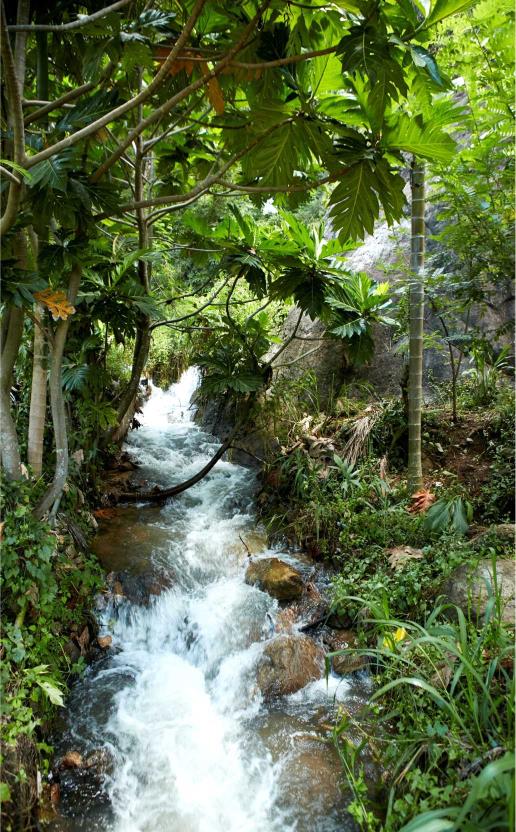 Résumé des Informations sur les Garanties :Exigences, Considérations clés et les leçons tirées à ce jour
Steve Swan
13 June 2018 | Accra
Table des matières
Les exigences de la CCNUCC

Les exigences du FVC

Progrès et leçons tirées
[Speaker Notes: STRUCTURE – options suggested by country, donor and civil society informants during stakeholder consultations for (2015) UN-REDD SIS paper: -
a narrative summary; 
a summary of information by indicator; 
a detailed principles, criteria and indicator framework
any combination of the above


LINKS TO SIS – as above]
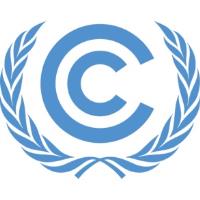 Directives de la  CCNUCC  – Aperçu
STRUCTURE? 	- Aucune structure CCNUCC n’est requise 
		
CONTENU ?	-   Les directives récemment adoptées par la COP 21 (Diapo  			suivante …)

QUAND? 	- les résumés devraient être déposés avec les communications 		nationales à la CCNUCC (chaque 4 ans)
		 - directement sur la Platform web REDD+ de la CCNUCC , de 			manière volontaire (à temps voulu)
		 - Lors de l’initiation de la mise en œuvre des actions REDD+

LIENS avec le SIS?	- Aucune directive claire qui requière que les résumés 			d’information doivent être des résultats du SIS  
			-   Plusieurs pays ont laissé entendre que, une fois 				opérationnel, le SIS devrait alimenter les résumés
[Speaker Notes: STRUCTURE – Options suggérées par les pays, les bailleurs de fonds et les informateurs de la société civile lors des consultations avec les acteurs pour la rédaction du document UN-REDD SIS (2015): -
Un narratif du résumé ; 
 un résumé des information par indicateur ; 
Un cadre détaillé des principes , critères et d’indicateurs 
Toute combinaison des éléments précités 


LIENS AVEC LE  SIS – Comme décrit ci-haut]
4.
Directives CCNUCC 
relatives aux résumés  

Décision 
17/CP.21 (Paris)
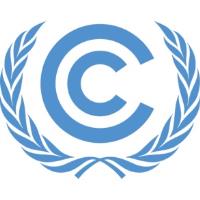 5.a
5.b
5.c
5.d
6.
7.
[Speaker Notes: Rouge -	Les pays ‘’devraient’’ forunir cette information 
Orange -	Les pays sont ‘’vivement encouragés’’ à fournir cette information 
Vert -	Les pays sont ‘’ encouragés’’ à fournir cette information 

Légende des couleurs utilisées  pour description des titres des diapositives]
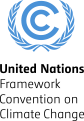 Phase III - Caractéristiques des garanties pour des paiements sur la base des résultats
•Phase III - Caractéristiques des des garanties pour des paiements sur la base des résultats
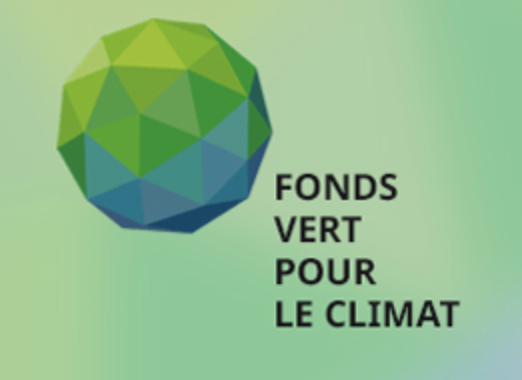 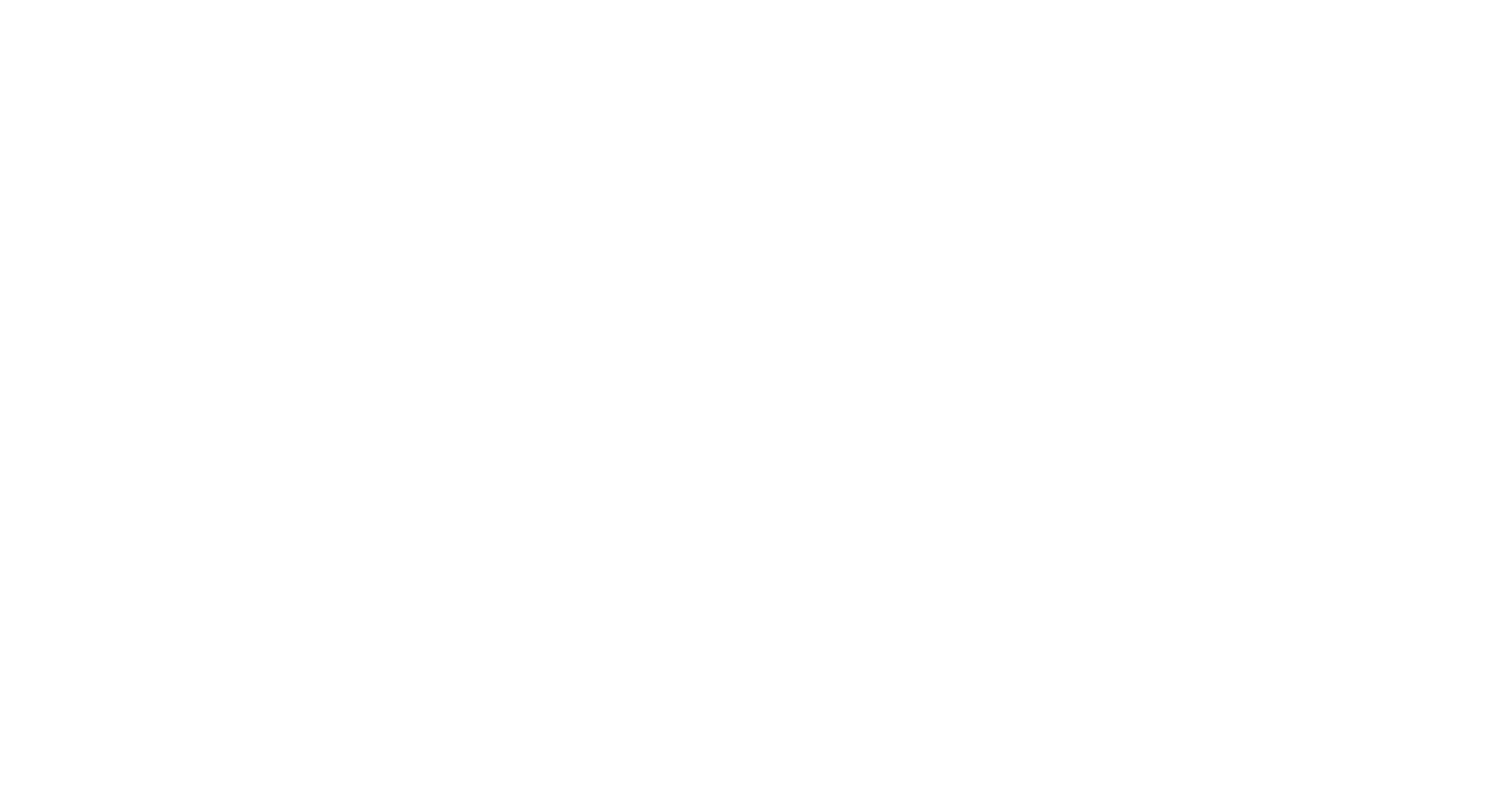 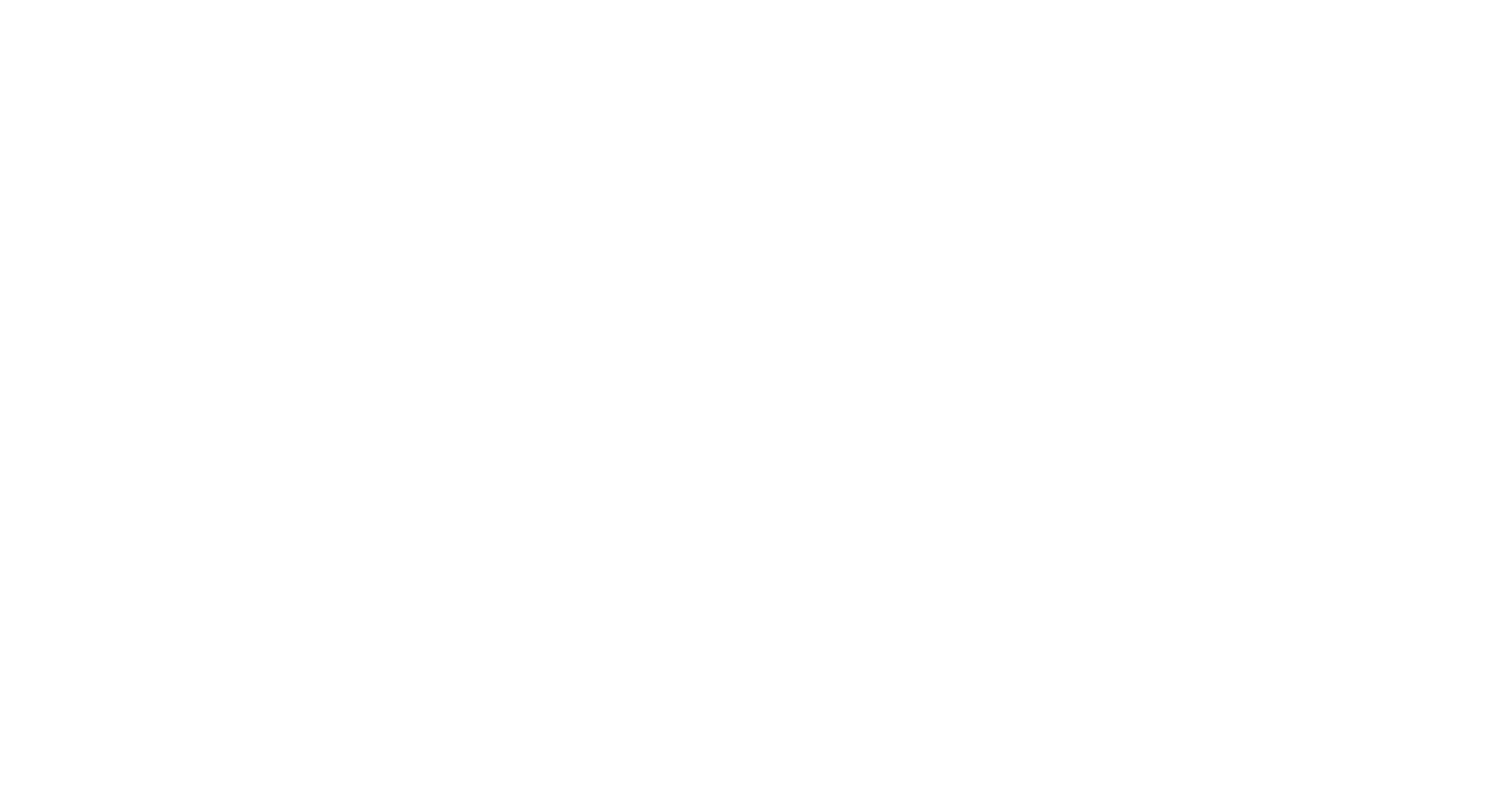 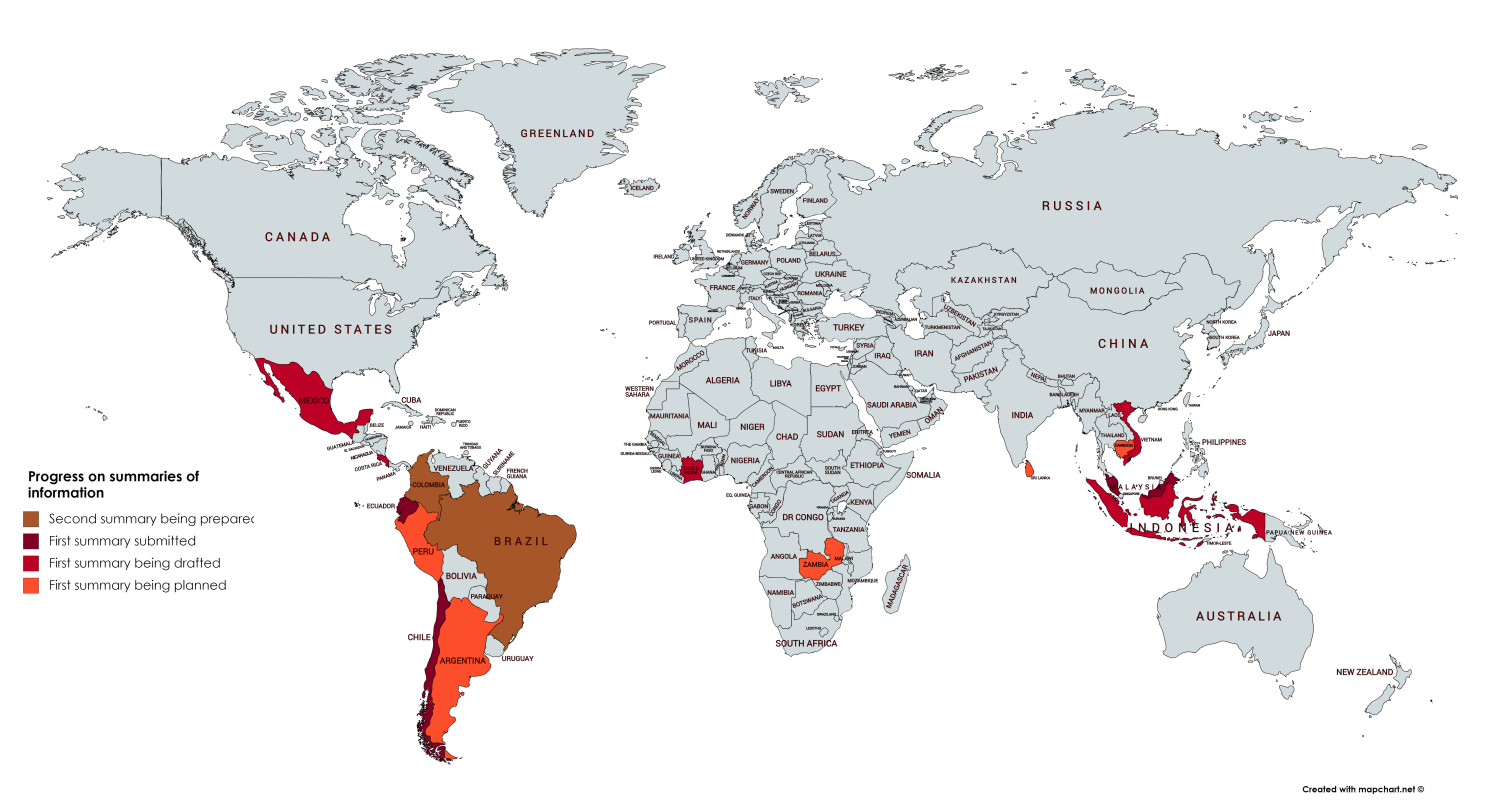 Progress on summaries of information
Avancées concernant les Résumés d’informations sur les Garanties REDD+
Leçons tirées des premiers résumés d’informations
Focus sur la phase de préparation –  L’objectif des résumés des informations est de démontrer la performance lors de la phase de mise en œuvre 

Malgré la distinction faite entre ‘la prise en compte’ et ‘le respect’ des garanties REDD+; information limité sur ‘le respect’

Les plans d’actions de mesures pour aborder les lacunes par rapport à la manière dont les garanties devraient être prises en compte /respectées , sont pour la plupart du temps sous-estimées   

 La description de la conception du SIS est généralement faible, surtout en rapport avec le NSGF, et surtout par rapport à la manière  dont le SIS alimenterait les résumés à venir, durant la mise en œuvre 

Aucune mention du GCF n’a été faite dans les résumés soumis  à la CCNUCC jusqu’alors ; Aucun pays n’a anticipé les exigences pour les paiements basés sur résultats
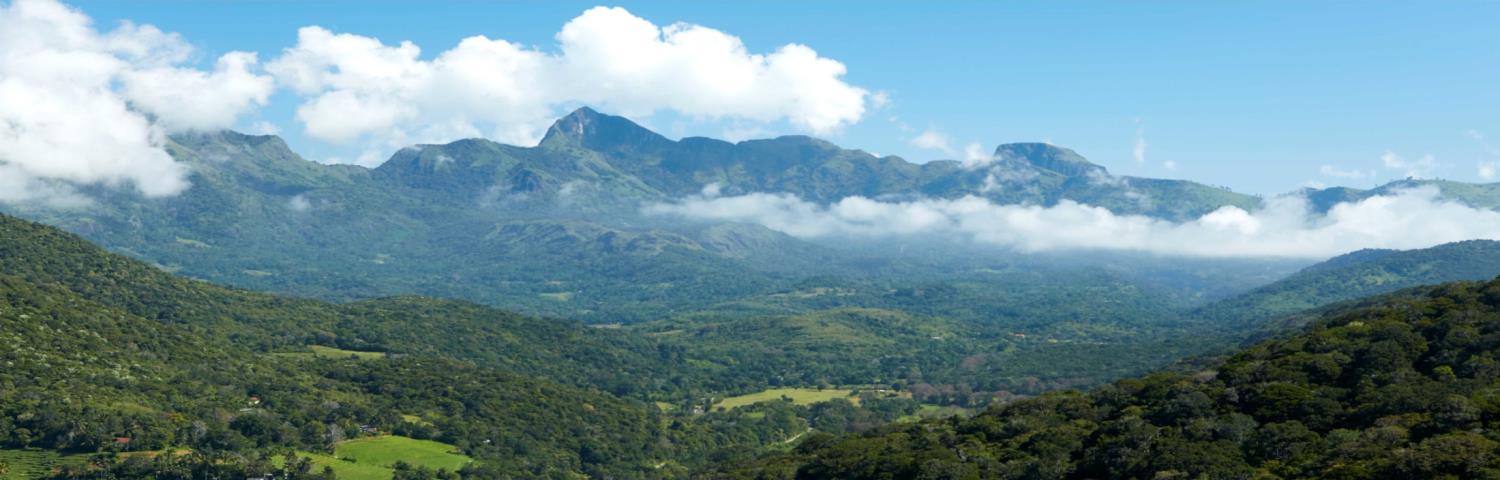 Merci !
Steve Swan | steven.swan@un-redd.org
Visitez-nous en ligne sur le :
www.un-redd.org 
www.unredd.net